Indicazioni nazionali per il curricolo della scuola dell’infanzia e del primo ciclo d’istruzione
Piero Cattaneo
SMS Griffini – Casalpusterlengo (LO)
Università Cattolica S. Cuore – Milano-Piacenza
1
1. Perché un nuovo testo delle Indicazioni Nazionali?
 Cosa sono le Indicazioni Nazionali?
 Le indicazioni nazionali per i Piani di Studio personalizzati (D.lgs. 59/2004)
 Le Indicazioni Nazionali per il curricolo (D.M. 31.07.2007)
 Atto di indirizzo del Ministro Gelmini – 8/9/2009
	* armonizzazione delle Indicazioni
	* essenzializzazione del curricolo

2. Le Indicazioni nazionali per il curricolo della scuola dell’infanzia e del primo ciclo di istruzione – Anno 2012
 operazione per il nuovo testo
 articolazione del nuovo testo
 novità
 conferme
Articolazione della comunicazione
2
3. I presupposti culturali delle Indicazioni nazionali e le “ricadute” operative nelle scuole del 1° ciclo di istruzione
 verso gli Istituti Comprensivi
 il curricolo d’istituto verticale (competenze; traguardi; obiettivi di apprendimento)
 il profilo dello studente al termine del primo ciclo di istruzione
 le competenze disciplinari e le competenze per l’esercizio della cittadinanza
 la valutazione degli apprendimenti formali, non formali e informali
 la certificazione delle competenze
3
4. Proposte metodologiche per l’elaborazione del curricolo verticale in un istituto comprensivo
 l’attivazione dei dipartimenti disciplinari
 la dimensione evolutiva delle competenze (progressività e gradualità)
 la definizione e la selezione delle competenze, dei traguardi e degli obiettivi di apprendimento

5. La didattica per competenze: il ricorso ai compiti autentici o di realtà e l’uso di rubriche valutative
 requisiti ed esempi di compiti di realtà o autentici
 esempi e caratteristiche delle rubriche valutative
4
6. Valutare e certificare le “competenze”: verso nuovi “strumenti” e modelli
 i livelli di valutazione
 i livelli di certificazione

7. Bibliografia minima

8. Per eventuali contatti
5
Dalla lettera del Ministro Profumo
	“Lo scorso 16 novembre ha firmato il regolamento con ilquale vengono approvate le nuove Indicazioni nazionali per la scuola dell’infanzia e del primo ciclo di istruzione. Il provvedimento può quindi ritenersi definitivo”.
 Il “senso” della revisione dei due testi precedenti
DPR n. 275/1999 – POF e curricolo d’istituto
	* Autonomia Scolastica e Indicazioni Nazionali
    * Abolizione dei Programmi scolastici

I compiti dello Stato

I compiti delle singole istituzioni scolastiche
1. Perché un nuovo testo delle Indicazioni Nazionali?
6
I testi delle Indicazioni
 D.lgs. 59/2004 – Indicazioni Nazionali per i Piani di Studio personalizzati
 allegato a) * scuola dell’infanzia
		    * campi d’esperienza
		    * traguardi per lo sviluppo delle competenze
 allegato b) * scuola primaria
		    * ambiti disciplinari
		    * obiettivi formativi
		    * obiettivi specifici di apprendimento
		    * U d A
 allegato c) * scuola secondaria di primo grado
		    * materie
		    * obiettivi formativi
		    * obiettivi specifici disciplinari
		    * U d A
7
- allegato d) * Profilo educativo culturale e professionale . 			        Insieme delle competenze che un allievo/a è 		        tenuto a possedere al termine del primo ciclo

Punti di criticità:
 la separazione tra i vari livelli e gradi di scuola
 il rapporto tra gli obiettivi formativi e gli obiettivi specifici di apprendimento
 l’eccessiva ampiezza della proposta di obiettivi formativi e specifici disciplinari
 l’ambiguità del concetto di “competenza”
 la “confusione” concettuale del Portfolio
 la non “applicabilità” della funzione tutoriale nell’ambito dell’équipe pedagogica
8
b) D.M. 31.07.2007 – Indicazioni per il curricolo
 capitolo introduttivo: Cultura Scuola Persona
 scuola dell’infanzia:
 campi di esperienze
 traguardi per lo sviluppo delle competenza
Primo ciclo di istruzione:
 raggruppamento delle materie di insegnamento in tre grandi aree (linguistico-storico-geografica, artistico-espressiva, matematico-scientifico-tecnologica)
 con l’indicazione, per ciascuna materia, degli obiettivi di apprendimento posti al 3° e 5° ano della primaria e al 3° anno di scuola secondaria di primo grado
 con l’indicazione, per ciascuna materia, dei traguardi per lo sviluppo della competenza al termine della scuola primaria e della scuola secondaria di primo grado
9
Punti di criticità:
 il raccordo tra la scuola dell’infanzia e il primo ciclo di istruzione
 la “continuità” tra il primo e il secondo ciclo di istruzione
 l’ampiezza dei traguardi per lo sviluppo delle competenze e gli obiettivi di apprendimento
 l’organizzazione del curricolo verticale nel primo ciclo di istruzione
 l’ambiguità circa le competenze da far acquisire nel primo ciclo
10
c)  l’Atto di Indirizzo del Ministro Gelmini – 8.9.2009, prevede

 l’Atto di indirizzo del Ministro dell’Istruzione, Università e Ricerca dell’8.9.2009, prevede
 l’ARMONIZZAZIONE delle “Indicazioni”
 l’ESSENZIALIZZAZIONE dei curricoli

come opportunità progettuali per le scuole dell’autonomia
 Le INDICAZIONI NAZIONALI per i Piani di Studio personalizzati (2004) sono state aggiornate (?) dalle indicazioni nazionali per il curricolo (2007) (sperimentate nel biennio 2007-2008; 2008-2009)
 il nuovo REGOLAMENTO dell’assetto organizzativo e didattico della scuola dell’infanzia e del primo ciclo di istruzione (DPR n. 89 del 20 marzo 2009) prevede la continuazione dell’applicazione delle Indicazioni (2004-2007) in attesa delle loro compiuta armonizzazione (periodo 3 anni)
11
assume rilievo in questa operazione di “armonizzazione” l’azione di ricerca nelle istituzioni scolastiche sui temi della CONTINUITÀ, dell’ORIENTAMENTO, del CURRICOLO VERTICALE in vista della costituzione degli istituti comprensivi
L’azione di armonizzazione delle Indicazioni nazionali mira a pervenire a definizioni ed esiti di curricoli largamente condivisi dall’intera comunità educante
 l’ “essenzializzazione” dei curricoli è resa necessaria dai vincoli posti dal Decreto n. 89/2009 a seguito del nuovo assetto ordinamentale (vincoli di orario; riduzione e/o eliminazione delle attività opzionali e facoltative)
12
2. Le Indicazioni nazionali per il curricolo della scuola dell’infanzia e del primo ciclo di istruzione – anno 2012
L’operazione nuove Indicazioni
Il Ministro dell’Istruzione, Università e Ricerca ha firmato il 16 novembre 2012 il Regolamento con il quale vengono approvate le NUOVE INDICAZIONI per il curricolo della scuola dell’infanzia e del primo ciclo di istruzione.

A tale conclusione si è arrivati attraverso alcuni passaggi:

 revisione da parte di un gruppo ristretto di esperti della bozza delle Indicazioni presentata alle scuole il 30.05.2012
 presentazione del testo in via definitiva entro il 31.08.2012 per il parere del CNPI
 pubblicazione del testo definitivo sulla Gazzetta Ufficiale previa registrazione dell’atto da parte della Corte dei Conti
13
articolazione del nuovo testo
 Lettera del Ministro
 Regolamento recante Indicazioni nazionali per il curricolo della scuola dell’infanzia e del primo ciclo di istruzione (a norma dell’art. 1, c.4, del DPR 20 marzo 2009, 89 – Revisione dell’assetto ordinamentale, organizzativo e didattico della scuola dell’infanzia e del primo ciclo di istruzione)
 - Cultura, Scuola, Persona
 la scuola nel nuovo scenario (D.lgs. n. 13 del 13 gennaio 2013)
 centralità della persona
 per una nuova cittadinanza
 per un nuovo umanesimo
 - Finalità generali
 Scuola, Costituzione, Europa
 profilo dello studente
-  L’organizzazione del curricolo
 dalle Indicazioni al curricolo
14
Valorizzazione dell’autonomia di ogni istituzione scolastica
 Indicazioni nazionali quale quadro di riferimento per la progettazione curricolare affidate alle scuole
Indicazioni come un “testo aperto”: ogni comunità scolastica elabora specifiche scelte relative a contenuti, metodi, organizzazione e valutazioni coerenti con i traguardi formativi presenti nelle Indicazioni nazionali
Ogni scuola predispone, all’interno del Piano dell’offerta formativa,il Curricolo di Istituto con riferimento al Profilo dello Studente al termine del primo ciclo, ai traguardi per lo sviluppo delle competenze, agli obiettivi di apprendimento specifici di ogni disciplina
A partire dal curricolo d’istituto i singoli docenti elaborano le loro programmazioni educative e didattiche con riferimento alle aree disciplinari e/o discipline
   “Sul piano organizzativo e didattico la definizione di aree  o di assi funzionali all’ottimale utilizzazione delle risorse è comunque rimessa all’AUTONOMA VALUTAZIONE di ogni scuola”
15
continuità e unitarietà del curricolo
   La presenza sempre più diffusa degli istituti comprensivi consente la progettazione di un unico CURRICOLO VERTICALE e facilita il raccordo con il SECONDO CICLO DI ISTRUZIONE

 traguardi per lo sviluppo delle competenze
   “Rappresentano dei riferimenti ineludibili per gli insegnanti, indicano delle piste culturali e didattiche da percorrere e aiutano a finalizzare l’azione educativa allo sviluppo integrale dell’allievo”.
16
Nella scuola del primo ciclo i traguardi costituiscono CRITERI per la VALUTAZIONE delle COMPETENZE ATTESE e della loro scansione temporale.
I traguardi sono PRESCRITTIVI.
Spetta alle singole scuole autonome la libertà e la responsabilità di organizzarsi e di scegliere l’itinerario più opportuno per consentire agli studenti il migliore conseguimento dei risultati.

Obiettivi di apprendimento
  Individuano campi del sapere, conoscenze e abilità ritenuti indispensabili al fine di raggiungere i traguardi per lo sviluppo delle competenze. Sono organizzati in nuclei tematici e definiti in relazione a periodi didattici lunghi (3 + 5 +3 anni del primo ciclo)
17
3. I presupposti culturali delle Indicazioni nazionali e le “ricadute” operative nelle scuole del 1° ciclo di istruzione
Verso gli Istituti Comprensivi
La svolta dei comprensivi (IC) 
	- perché dimensionamento e comprensivi?
	L’istituto comprensivo come comunità professionale

	I problemi da controllare:
	- il territorio
	- l’organizzazione 
	- il curricolo verticale

Strumenti organizzativi e gestionali per l’istituto comprensivo (IC)
	- nuove articolazioni professionali
	Lo staff di direzione e le figure intermedie

	- i dipartimenti: un’organizzazione professionale per l’attuazione del curricolo
18
3)	Valutare e certificare le competenze nel primo ciclo di istruzione

4)	Alcuni nodi da sciogliere
	- formazione in servizio e ricerca per realizzare la comprensività

Il curricolo d’istituto VERTICALE
	“è il cuore didattico del Piano dell’offerta formativa e rappresenta l’insieme delle esperienze didattiche che, dai 3 ai 14 anni, in modo progressivo, graduale e continuo, promuovono negli allievi il conseguimento dei risultati attesi sul piano delle competenze”.
	La presenza sempre più diffusa degli istituti comprensivi consente la progettazione di un UNICO CURRICOLO VERTICALE e facilita il raccordo con il secondo ciclo”.
19
Il profilo dello studente al termine del primo ciclo di istruzione

	“Lo studente al termine del primo ciclo di istruzione, attraverso gli apprendimenti sviluppati a scuola, lo studio personale, le esperienze educative vissute in famiglia e nella comunità; è in grado di iniziare ad affrontare in autonomia e con responsabilità, le situazioni di vita tipiche della propria età, riflettendo ed esprimendo la propria personalità in tutte le sue dimensioni”.

	Il profilo descrive, in forma essenziale, le competenze riferite alle discipline di insegnamento e al pieno esercizio della cittadinanza che un ragazzo/ragazza deve mostrare di possedere al termine del primo ciclo di istruzione. (dalle Nuove Indicazioni per il curricolo nel primo ciclo di istruzione - 2012)
20
Il profilo delle competenze
	- disciplinari (esempi)
dimostra una padronanza della LINGUA ITALIANA tale da consentirgli di comprendere enunciati e testi di una certa complessità, di esprimere le proprie idee, di adattare un registro linguistico appropriato alle diverse situazioni
nell’incontro con persone di diverse nazionalità è in grado di esprimersi a livello elementare in LINGUA INGLESE e di affrontare una comunicazione essenziale, in semplici situazioni di vita quotidiana, in una seconda lingua
le sue CONOSCENZE MULTIMEDIALI E SCIENTIFICO-TECNOLOGICHE gli consentono di analizzare dati e fatti della realtà e di verificare l’attendibilità delle analisi quantitative e statistiche proposte da altri
si orienta nello SPAZIO E NEL TEMPO dando espressione a curiosità e ricerca di senso; osserva ed interpreta AMBIENTI, FATTI, FENOMENI E PRODUZIONI ARTISTICHE
21
- esercizio della cittadinanza
Assimila il senso e la necessità del rispetto della convivenza civile.
	Ha attenzione per le funzioni pubbliche alle quali partecipa nelle diverse forme in cui questo può avvenire: momenti educativi informali e non formali, esposizione pubblica del proprio lavoro; occasioni rituali nella comunità che frequenta, azioni di solidarietà, manifestazioni sportive non agonistiche, volontariato, ecc.

Il conseguimento delle competenze delineate nel profilo costituisce l’obiettivo generale del sistema educativo e formativo italiano
	
Allegato A del DPR 15.03.2010, n. 89 – I nuovi licei
22
4. Alcuni chiarimenti concettuali e lessicali di valutazione e di certificazione delle competenze
Le parole chiave

Chiarimenti dei termini competenze e standard formativi
Raccomandazione del Parlamento europeo e del Consiglio del 7 settembre 2006. Il Quadro europeo delle Qualifiche e dei Titoli contiene le seguenti definizioni:
* “CONOSCENZE”: indicano il risultato dell’assimilazione di informazioni attraverso l’apprendimento. Le conoscenze sono l’insieme di fatti, principi, teorie e pratiche, relative a un settore di studio o di lavoro; le conoscenze sono descritte come teoriche e/o pratiche 
* “ABILITÀ”, indicano le capacità di applicare conoscenze e di usare know-how per portare a termine compiti e risolvere problemi; le abilità sono descritte come cognitive (uso del pensiero logico, intuitivo e creativo) e pratiche (che implicano l’abilità manuale e l’uso di metodi, materiali, strumenti).
* “COMPETENZE”: indicano la comprovata capacità di usare conoscenze, abilità e capacità personali, sociali e/o metodologiche, in situazioni di lavoro o di studio e nello sviluppo professionale e/o personale; le competenze sono descritte in termine di responsabilità e autonomia.
23
Di competenze si può parlare in molti modi
riferimenti culturali sul concetto di competenza

Perrenoud (2000). “L’idea della competenza non afferma se non la preoccupazione di fare dei saperi scolastici strumenti per pensare e per agire, al lavoro e al di fuori di esso”
Bertagna (2001): “La competenza non si può ricavare da un’analisi della natura di un problema o di un compito e neppure dalle somme delle conoscenze e abilità possedute dal soggetto, perché è relativa alla relazione dinamica che il soggetto intrattiene con una situazione di apprendimento”
Laeng (2003): “Sicuro possesso di abilità non semplicemente ripetitive riferite ad un compito; è uno dei requisiti del pensiero maturo e della professionalità”
Damiano (2004): “La competenza inerisce al soggetto con un’intimità che fa del «saper fare» una espressione manifesta del «saper essere». Piuttosto che avere una competenza, competenti si è”
24
Componenti di una competenza
Conoscenze concettuali 
o dichiarative
Sia le conoscenze dichiarative 
(sapere che: fatti, concetti e teorie), 
sia le conoscenze procedurali
(saper come, essere abile), 
sia le disposizioni stabili
(atteggiamenti, significati, valori)
vanno acquisiti in maniera  
significativa, stabile e fruibile
Abilità o
conoscenze procedurali
Disposizioni 
interne stabili
M. Pellerey
25
Prescrizione stretta			                         Prescrizione     								apertacursori in movimento
Esecuzione
di operazioni prescritte

Esigenze
unidimensionali

Semplicità

Ripetizione
Iniziativa

Esigenze
pluridimensionali

Innovazione

Complessità

Qualità
SAPER  FARE	              SAPER  AGIRE
    (eseguire una	               (gestire situazioni	                 
operazione prescritta)      complesse ed impreviste;	                           reagire alle cose insolite)
Le Boterf
26
I documenti internazionali

OCSE (2003): DeSeCo
       concepisce le competenze chiave “come competenze individuali che contribuiscono a una vita realizzata e al buon funzionamento della società, elementi essenziali in diversi ambiti della vita e importanti per tutti gli individui. Coerentemente con il concetto ampio di “competenze, ogni competenza chiave è una combinazione di capacità cognitive, atteggiamenti, motivazione ed emozione e altri componenti sociali correlate”
Raccomandazione Parlamento Europeo (2006): La competenza è “una combinazione di conoscenze, abilità e attitudini adeguate per affrontare una situazione particolare”
EQF (2008): Le competenze “indicano la comprovata capacità di usare conoscenze, abilità e capacità personali e sociali e/o metodologiche e nello sviluppo professionale e/o personale. Nel contesto del Quadro Europeo delle Qualifiche le competenze sono descritte in termine di responsabilità e autonomia”
27
5. Proposte metodologiche per l’elaborazione del curricolo verticale in un istituto comprensivo
L’attivazione dei dipartimenti disciplinari (aree e/o assi culturali)

	- che cos’è un dipartimento disciplinare

	- quali sono i compiti dei Dipartimenti Disciplinari?
28
Con il termine DIPARTIMENTO DISCIPLINARE si indica l’organismo formato dai docenti di una medesima disciplina o di un’area disciplinare, che ha il compito di:

CONCORDARE scelte comuni circa il valore formativo e le scelte didattico-metodologiche di un preciso sapere disciplinare

COMUNICARE ai docenti le iniziative proposte da Enti esterni, Associazioni, dal MIUR, da altre Istituzioni, 

programmare attività di formazione e aggiornamento in servizio, acquisti finalizzati alle attività previste nel POF, stage, viaggi e uscite didattiche
29
Compiti dei dipartimenti disciplinari

Definizione del valore formativo della disciplina
Definizione degli standard minimi richiesti a livello di conoscenze e competenze
Definizione dei contenuti imprescindibili della materia, da scandire all’interno del curriculum
Definizione delle modalità attuative del piano di lavoro disciplinare
Eventuali riunioni di coordinamento per la definizione di prove comuni
Progettazione di interventi di recupero
Riunione di coordinamento per l’eventuale adozione di libri di testo comuni a più sezioni e acquisti materiale
30
Il lavoro di ogni Dipartimento è finalizzato a studiare e costruire operativamente:

Il curricolo disciplinare dalla dimensione generale agli aspetti operativi, dell’insegnamento/apprendimento;
Analizzare e condividere i saperi essenziali, cioè i saperi fondamentali nella struttura della disciplina e contemporaneamente adeguati alle capacità cognitive degli alunni nelle diverse età;
Progettare percorsi operativi individuando le attività concretamente da realizzare con gli studenti sulla base dei bisogni impliciti ed espliciti;
Condividere e scegliere i “materiali-supporti” didattici più opportuni;
Raccogliere la memoria del lavoro svolto, in particolare le piste di lavoro ritenute più significative per creare un centro di documentazione e ricerca didattica della Scuola (best practics);
Dare valore agli ambienti in cui si apprende impegnandosi per rendersi efficaci (strumentazioni necessarie) in coerenza con quanto esplicitato nell’offerta formativa
31
La dimensione evolutiva delle competenze (progressività e gradualità)

La scuola finalizza il curricolo alla maturazione delle competenze previste nel profilo dello studente del primo ciclo di istruzione. Le competenze possono essere acquisite in modo graduale e progressivo in rapporto all’età degli allievi, al contesto scolastico e anche agli ambienti di vita di ciascuno studente.
Le ccompetenze vengono acquisite in ambienti formali, non formali e informali e i vari contesti  offrono opportunità e stimoli per la “mobilità” delle risorse individuali ed anche situazioni in cui tali competenze possono essere esercitate. Le competenze formali possono essere acquisite a livelli differenti. La scuola mira a formare la persona competente, cioè la persona che (in rapporto alla sua età e al suo contesto) riesce ad utilizzare conoscenze, abilità, capacità personali, metodologiche e sociali in ambiti di studio, di lavoro, del tempo libero, di impegno sociale, ecc. diversi dai contesti in cui le ha apprese.
Quindi la scuola presterà una particolare attenzione a come ciascuno studente mobilita e orchestra le proprie risorse (conoscenze, abilità, atteggiamenti, emozioni) per affrontare efficacemente le situazioni che la realtà quotidianamente propone in relazione alle proprie potenzialità e attitudini.
32
la definizione e la selezione delle competenze, dei traguardi e degli obiettivi di apprendimento 

Schema guida per l’elaborazione del curricolo verticale)

1° Confronto tra due profili in uscita

	Dalla scuola dell’infanzia			Dal 1° ciclo alla scuola
	alla scuola primaria			secondaria di 2° grado
33
2° Articolazione del profilo dello studente al termine del 1° ciclo

							Scuola Primaria
						traguardi	traguardo
		competenze	Italiano		3° anno		5° anno
Profilo 		disciplinari	Storia
dello				Geografia
Studente			Matematica
		competenze	Scienze
		per		Lingue straniere
		l’esercizio	Arte e Immagine
		di		Musica
		cittadinanza	Tecnologia
				Ed. Fisica
				Religione
34
Scuola Secondaria di	Scuola Primaria
Secondo grado		Obiettivi 3° anno		Obiettivi 5° anno

Traguardi 3° anno
35
Scuola Secondaria di	
primo grado		

Obiettivo 3° anno
36
5.	La didattica per competenze: che cosa cambia rispetto alla didattica tradizionale?
situazioni di apprendimento in cui gli alunni siano parte attiva nell’elaborazione, nella presa di decisioni e nel controllo degli esiti e del processo di apprendimento

 valorizzazione e uso delle situazioni reali favorevoli all’introduzione di nuovi argomenti partendo da problemi e cercando soluzioni

 il lavoro di gruppo o comunque socializzato è preferito al lavoro individuale

 il gruppo di lavoro è centrato su compiti autentici o compiti di realtà

 uso sistematico di rubriche valutative
37
Esempi di compiti di realtà o compiti autentici in relazione a competenze di cittadinanza
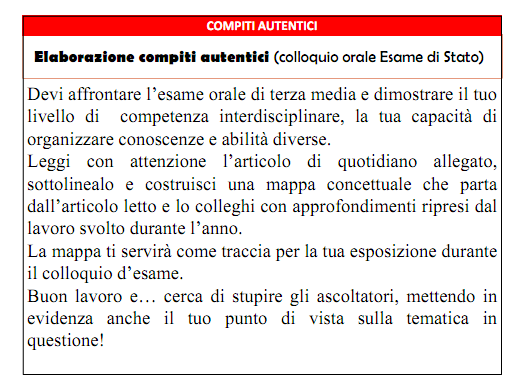 38
M. Castoldi
COMPITI AUTENTICI
Raccontiamo la nostra scuola

Fai parte del comitato di accoglienza composto da alcuni alunni 
di prima media che devono preparare l’incontro previsto per il 15 
di gennaio, durante il quale gli allievi della V elementare si 
recheranno a visitare la loro futura scuola.

È un’esperienza che anche tu hai vissuto lo scorso anno: ricordi 
com’eri in V elementare?

Curioso, intempestivo nelle domande e vivace

Preparati a fronteggiare gli alunni della scuola elementare e le tante 
domande che ti verranno rivolte. Mettiti a lavoro! Hai due ore di
tempo.
39
COMPITI AUTENTICI
Simulazione di situazione
Hai iniziato da circa due mesi la Scuola Media ed ora, pur considerando che i tuoi impegni scolastici sono aumentati, hai pensato di iscriverti ad una società sportiva per giocare a calcio. Devi però considerare con attenzione diversi fattori, perché l’impegno richiesto da questa nuova attività possa conciliarsi con lo studio e la frequenza a scuola e perché questo sport si riveli utile alla tua persona, divenendo occasione di crescita e stimolo ad imparare.
Cominciamo insieme un percorso di analisi della situazione: ti sarà richiesto di acquisite informazioni da diverse fonti, di ragionare su dati di realtà e di applicarli alla tua situazione specifica, di utilizzare alcune delle competenze che hai acquisito per trasformare dati grezzi in informazioni utili alla tua decisione.
40
COMPITI AUTENTICI
Nella città di Casalpusterlengo e in tutto il Lodigiano e diffusa una leggenda che soprattutto gli anziani amano raccontare: “La leggenda del lago Gerundo e del terribile mostro Tarantasio”. Il quotidiano locale on line ti ha incaricato, in qualità  di divulgatore scientifico, di ricostruire il contesto storico, geografico e scientifico che è all’origine della leggenda. Nel tuo lavoro di ricerca, di selezione e di elaborazione delle fonti, sarai affiancato da diversi esperti: uno scrittore di storia locale, una sceneggiatrice, una illustratrice di storie e un musicista di colonne sonore.

Prepara un dossier multimediale che raccolta le risultanze del lavoro di ricerca e che valorizzi contributo degli esperti disciplinari che hanno partecipato al progetto. Nelle diverse puntate del dossier saranno pubblicati il racconto digitale della leggenda, l’audio book della leggenda, il podcast dell’intervista a uno storico locale e focus monografici sul contesto storico-geografico e scientifico da cui ha preso spunto la leggenda
41
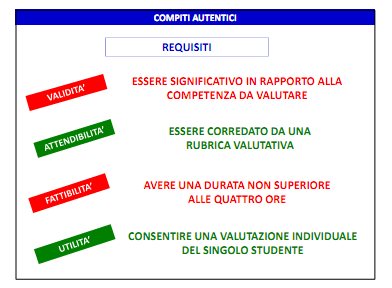 42
M. Castoldi
6.	Valutare e certificare le “competenze”: verso nuovi strumenti e modelli
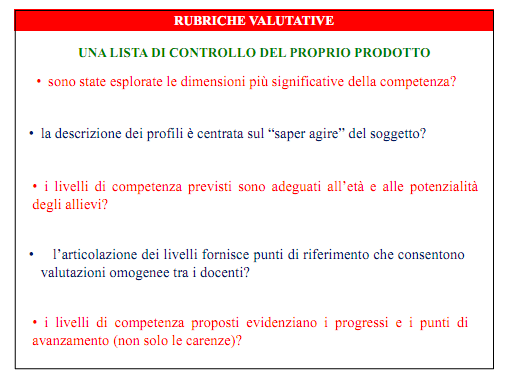 43
M. Castoldi
Esempi di rubriche valutative
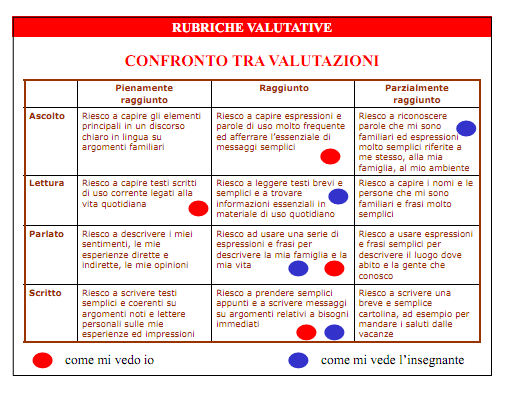 44
M. Castoldi
COMPETENZE COMUNI ALL’AREA DELLE LINGUE E DEI LINGUAGGI
45
COMPETENZE COMUNI ALL’AREA STORICO-GEOGRAFICA E DI CITTADINANZA
46
COMPETENZE COMUNI ALL’AREA MATEMATICO-SCIENTIFICO-TECNOLOGICA
47
COMPETENZE COMUNI ALL’AREA DELLE EDUCAZIONI (ARTE, MUSICA, MOTORIA …)
48
7.	Bibliografia minima
Mario Castoldi, Valutare le competenze: compiti autentici (intervento all’IC 18 di Verona)

Piero Cattaneo, Didattica per competenze, in Scuolainsieme n. 5, giugno 2007, Ed. La Tecnica della Scuola, Catania, 2007

Piero Cattaneo, Il curricolo di Istituto per competenze, in Scuola e Didattica, anno 2008, Brescia
49
8.	Per eventuali contatti
PIERO CATTANEO
pierocattaneo@tin.it

SITO SCUOLA
www.griffini.lo.it
50